Chiba campaign 2022
DAI YAJIE
Date：2022/11/30
Report date 2022/11/29
Solar radiation
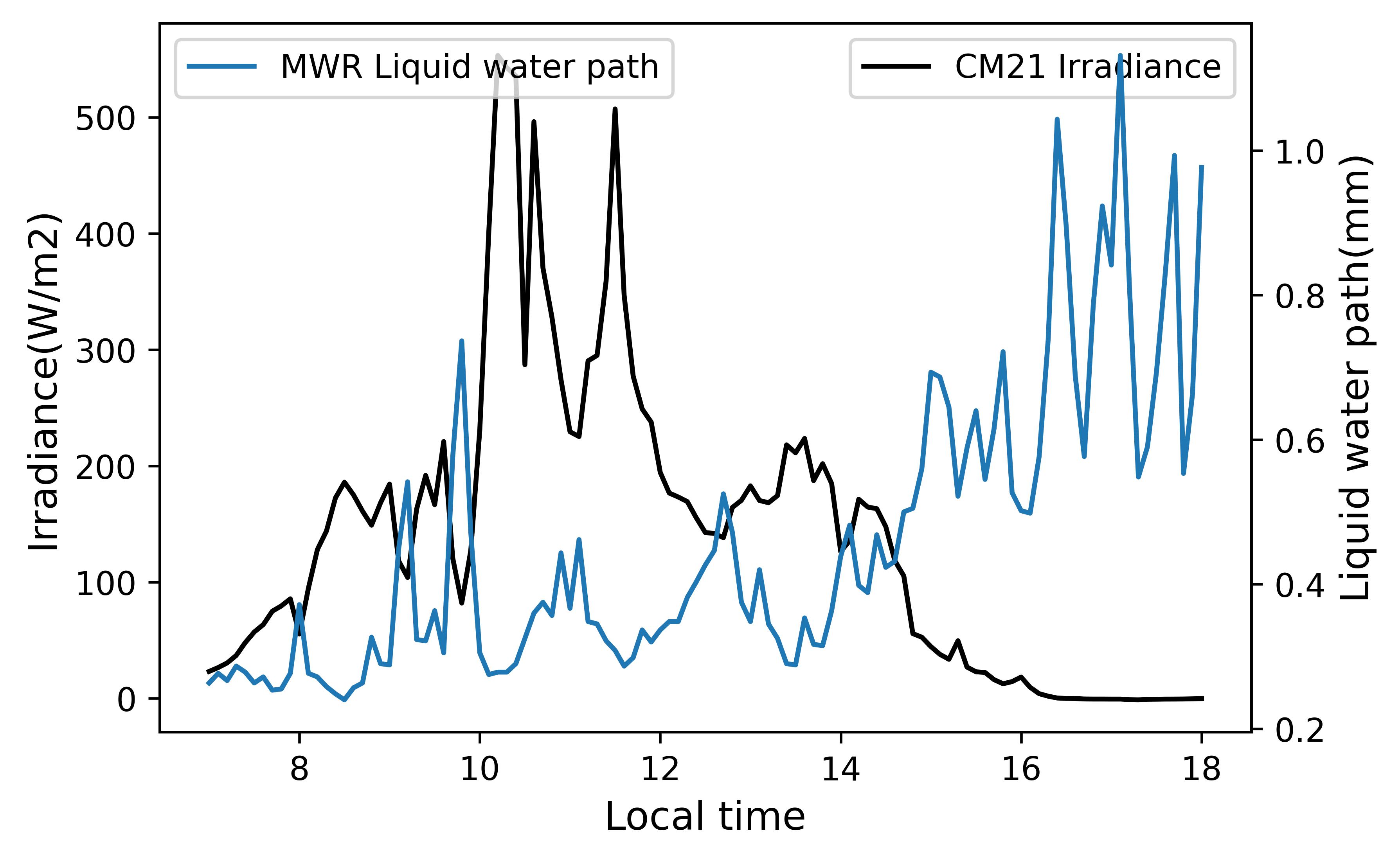 2022/11/29
Cloudy&riany
Sunrise time：6:30
Sunset  time：16:26